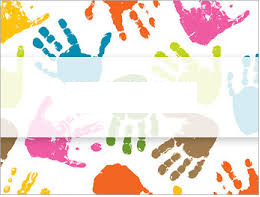 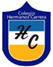 Colegio 
Hermanos Carrera
HISTORIA, GEO. Y C. SOCIALES
SEMANA 28 Y 29
Profesora Jefe : Verónica Rosales.
                           Bani Hidalgo.
Asistente: Romané Chamorro
Curso: 2º básico
Recordemos las normas de la sala virtual:
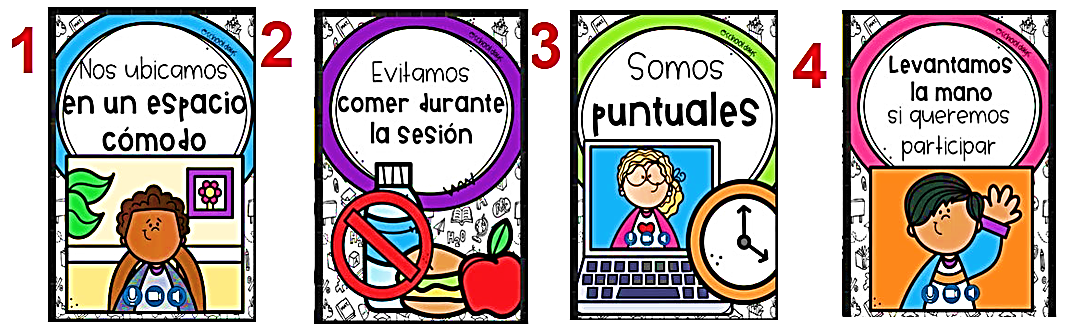 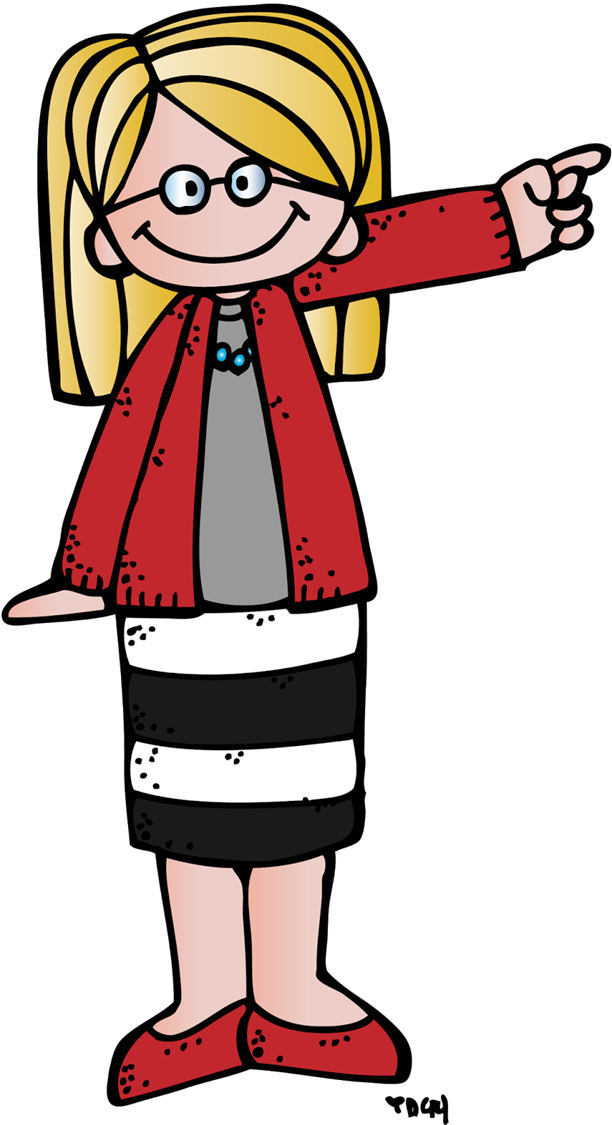 Recordemos las normas de la sala virtual:
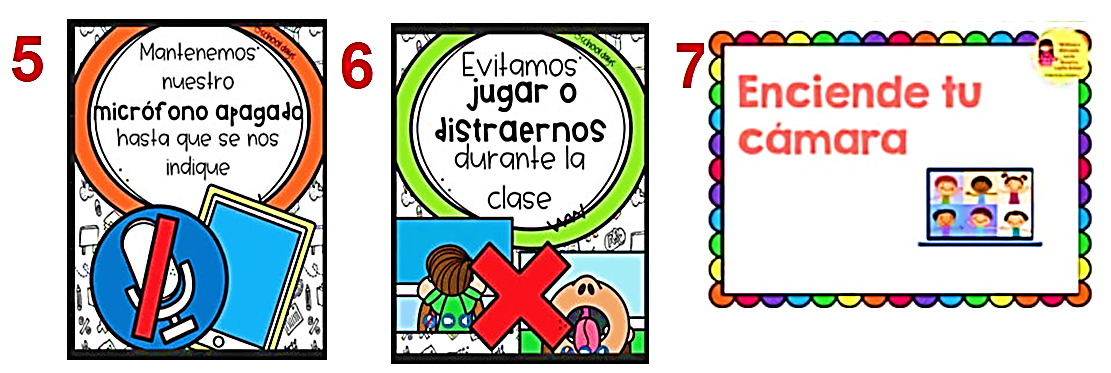 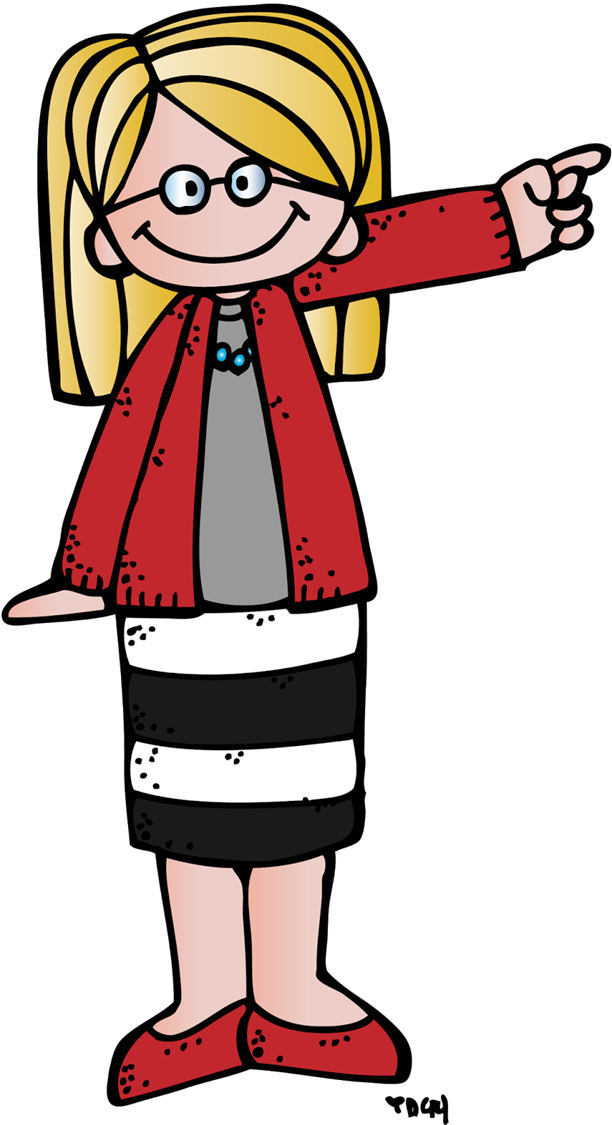 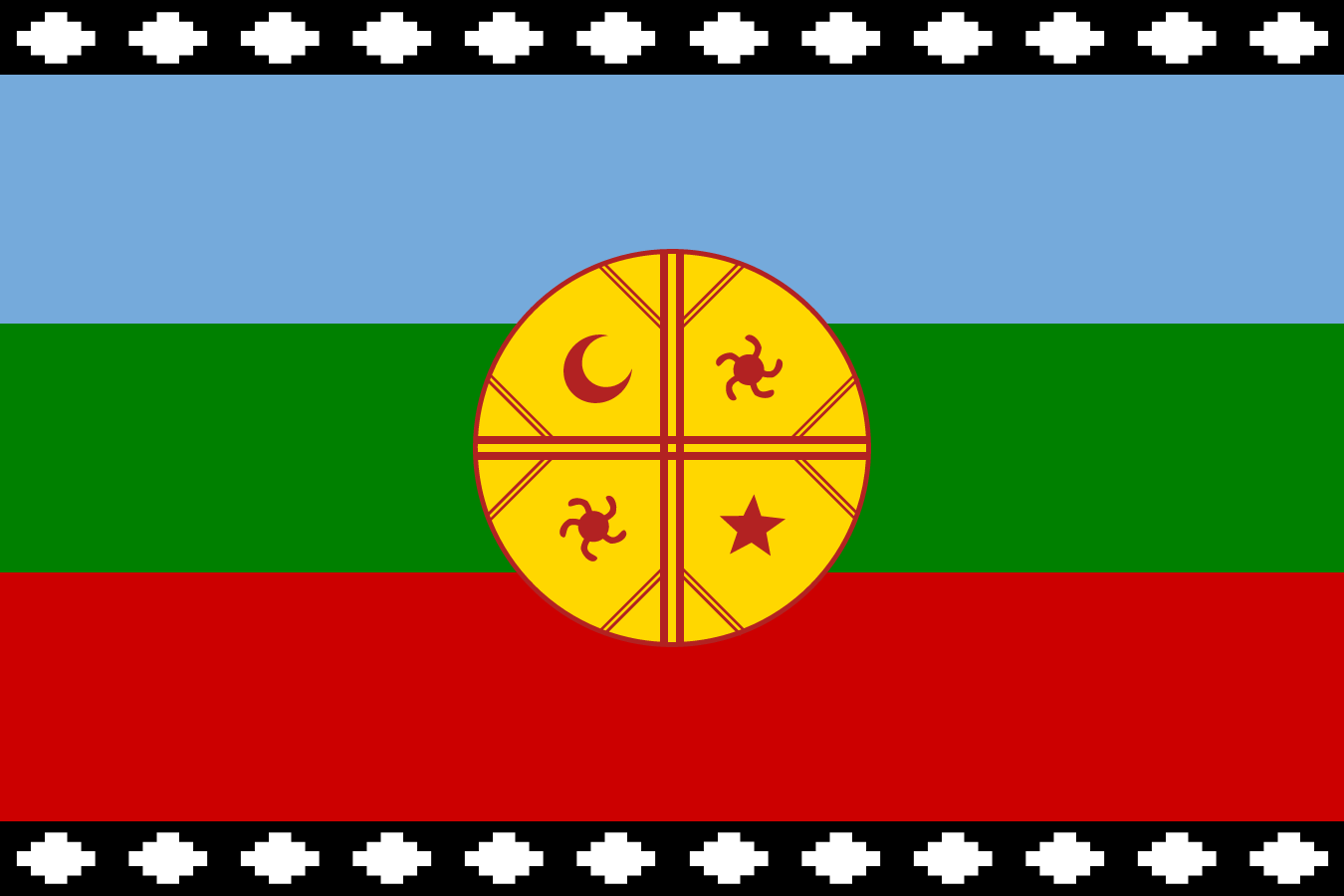 ¿Qué aprenderemos hoy?
Describir características de los pueblos originarios,  si son nómade o sedentarios, Zona Centro.
Verifiquemos si se comprendió el objetivo.
Quién me pude decir con sus palabras 
¿Qué aprenderemos hoy?
características
de los pueblos
originarios
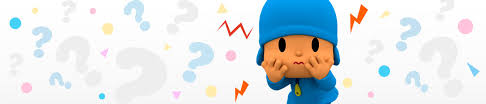 Describir
de la Zona Centro.
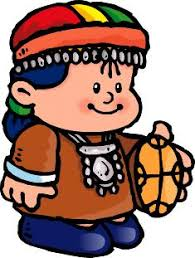 Actividad:
Como primera actividad, recordemos la fecha y objetivo.
de 2020
Viernes
de octubre
23
Hoy es:
Objetivo: Describir características de los pueblos originarios,  si son nómade o sedentarios, Zona Centro, manteniendo una actitud de respeto hacia nuestros pueblos originarios.
¿Qué te llama la atención de las siguientes imágenes?
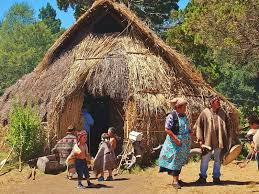 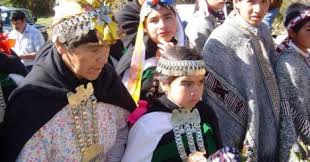 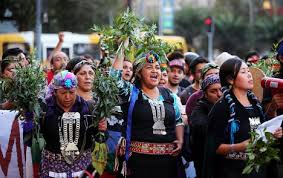 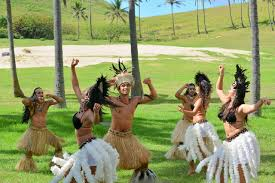 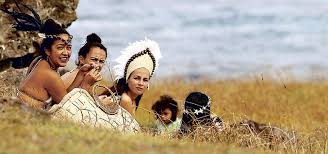 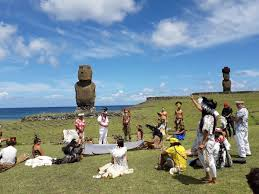 Pueblos originarios de la Zona Centro de Chile.
Pueblos originarios de la Zona Centro de Chile.
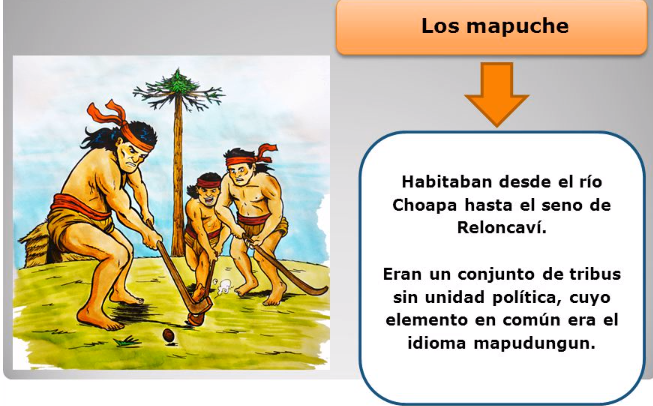 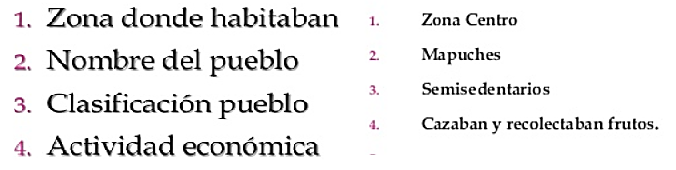 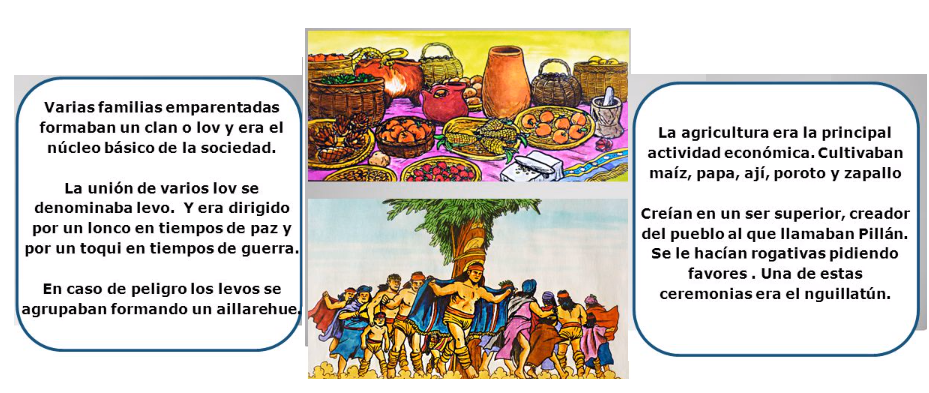 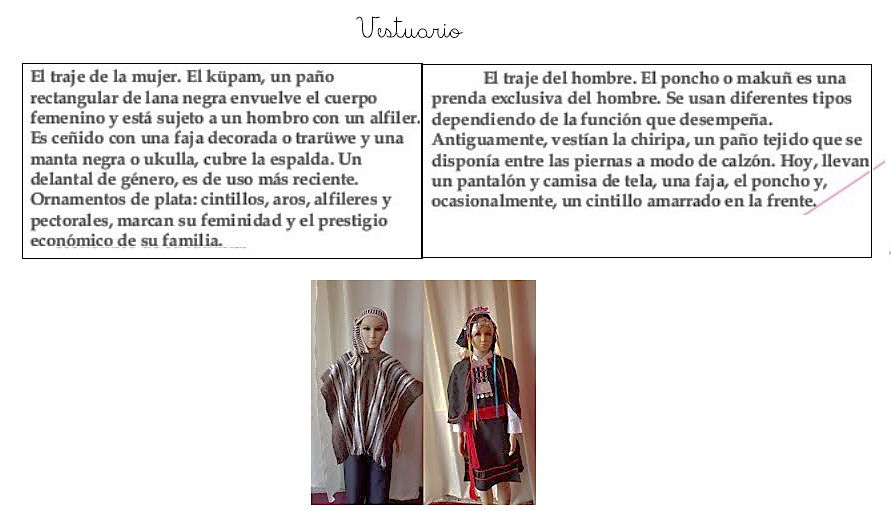 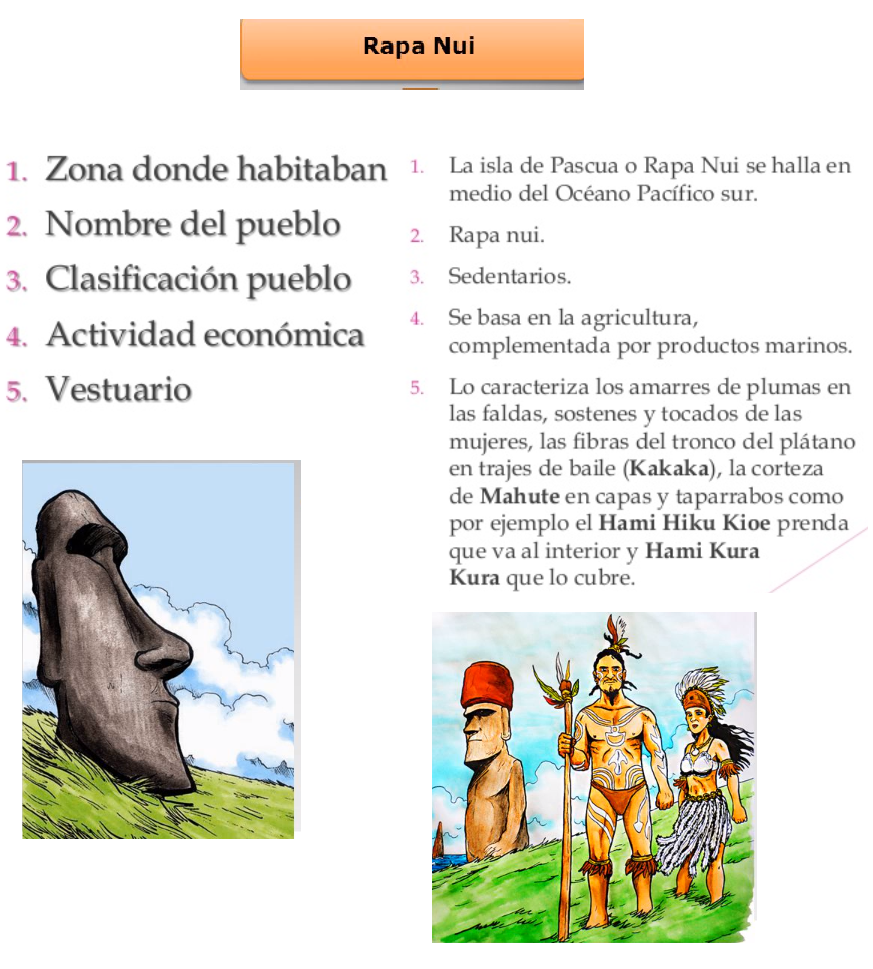 ACTIVIDAD
1. Con la información entregada en la guía, une con una línea las características que corresponden a cada pueblo de la Zona Centro Mapuche y Rapa Nui.
Observa el modelamiento con el pueblo Mapuche
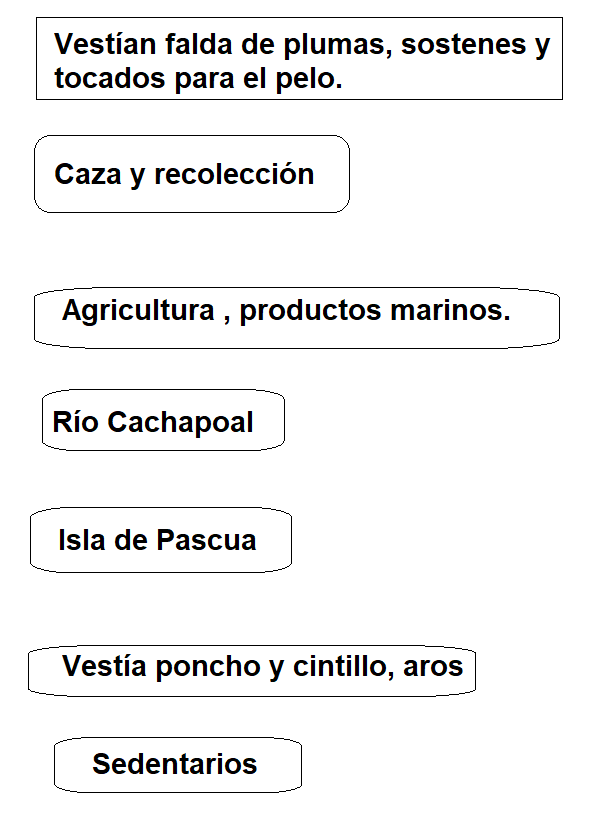 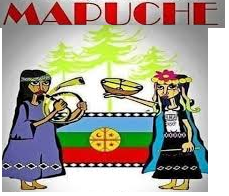 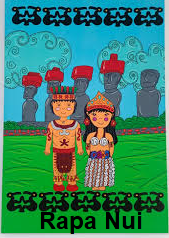 2. Colorea de color rojo las características que pertenecen al pueblo Mapuche y de color amarillo las que pertenecen al pueblo Rapa nui.
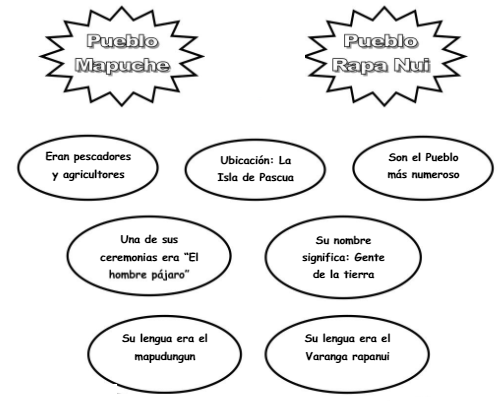 3. Escribe 3 características de las viviendas e éstos dos pueblos originarios:
Observa el modelamiento.
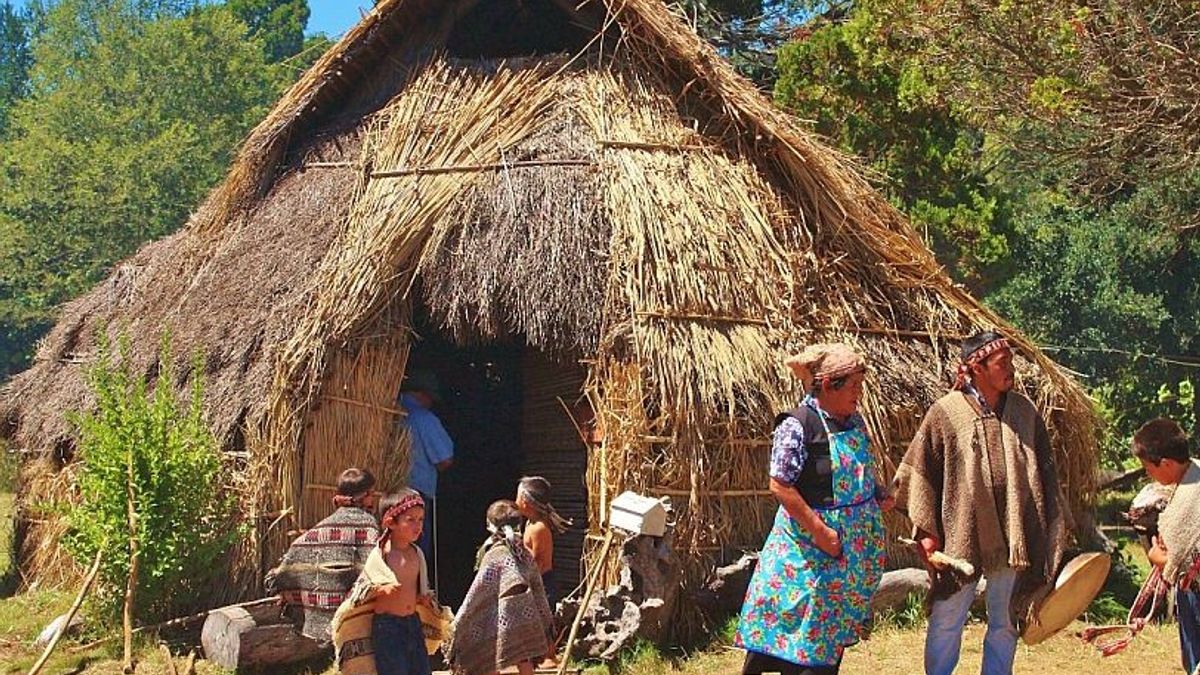 RUCA
De paja
Revestimiento
Forma
Redonda
¿Cómo es el material?
HARE  PAENGA
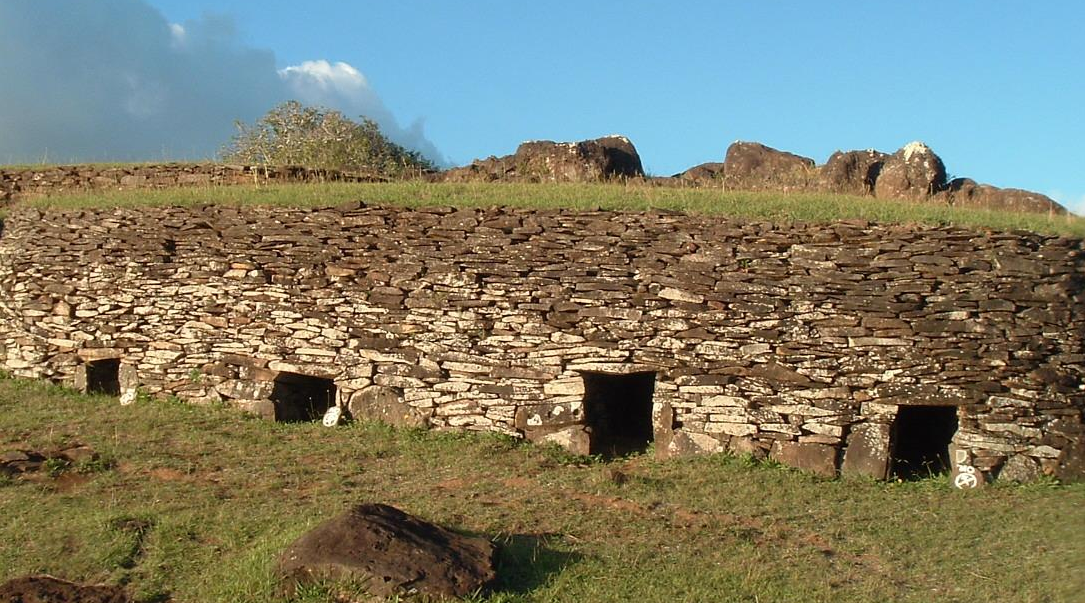 Revestimiento
De paja o piedra
Forma
Ovalada
¿Cómo es el material?
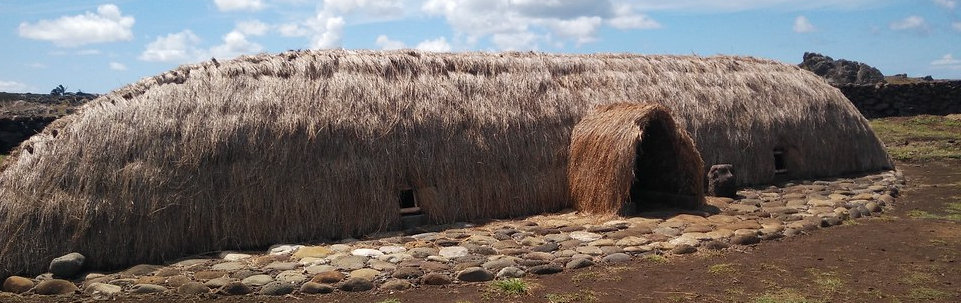 Reflexión de lo aprendido
Encierra con una X, la alternativa correcta:
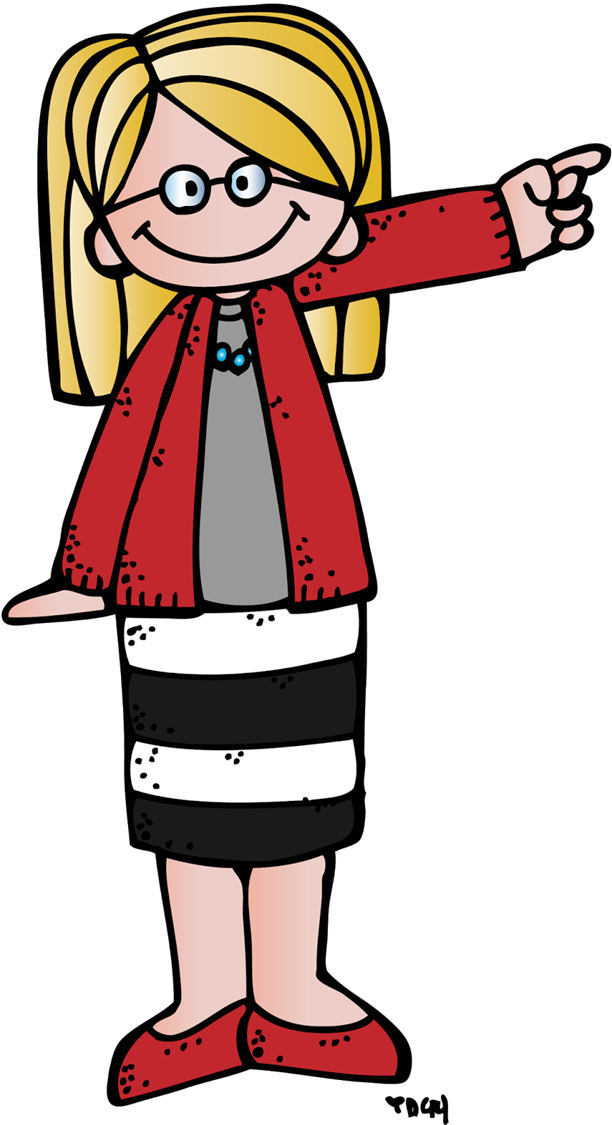 1. ¿En qué lugar habitaba el pueblo Rapa Nui?
a) En Isla de Pascua, ubicada en el océano pacífico.
b) En Isla de Pascua, ubicada en el océano atlántico.
c) Océano atlántico.
2. ¿En qué zona habitaban el pueblo Mapuche?
 
a) Zona Centro
b) Zona sur
c) Zona Norte
3. Encierra en un círculo la vivienda del pueblo Mapuche y con un cuadrado la Rapa Nui.
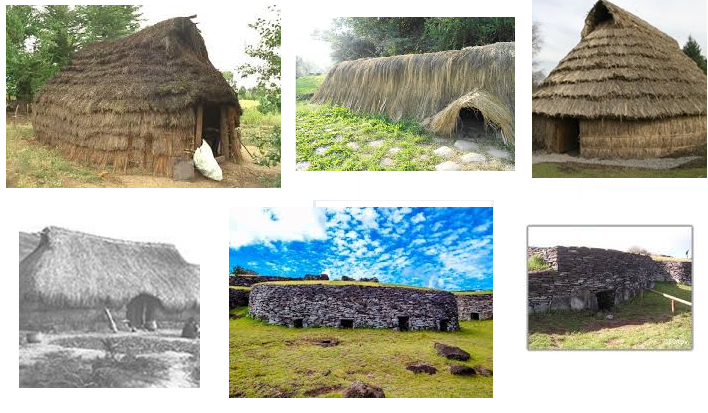 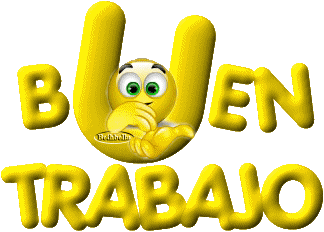